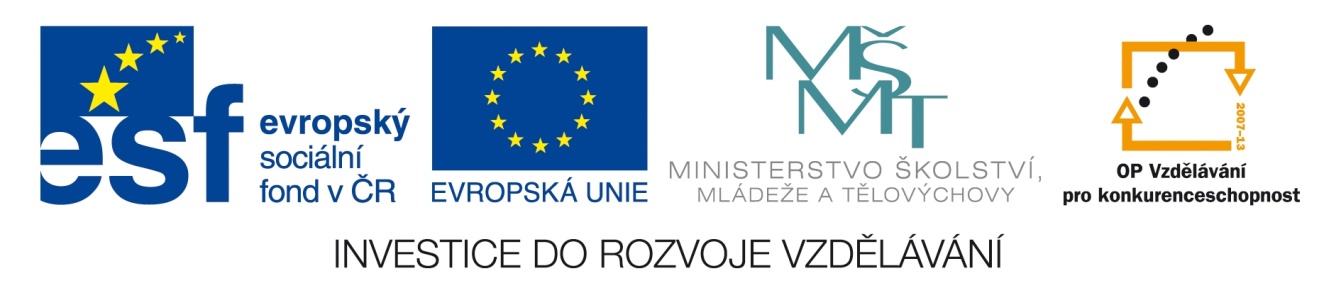 Registrační číslo projektu: CZ.1.07/1.1.38/02.0025
Název projektu: Modernizace výuky na ZŠ Slušovice, Fryšták, Kašava a Velehrad
Tento projekt je spolufinancován z Evropského sociálního fondu a státního rozpočtu České republiky.
Lyžaři a snowboardisté
PČ_017_Práce s drobným materiálem_Lyžaři a snowboardisté
Autor: Mgr. Petra Zdráhalová

Škola: Základní škola Fryšták, okres Zlín, příspěvková organizace
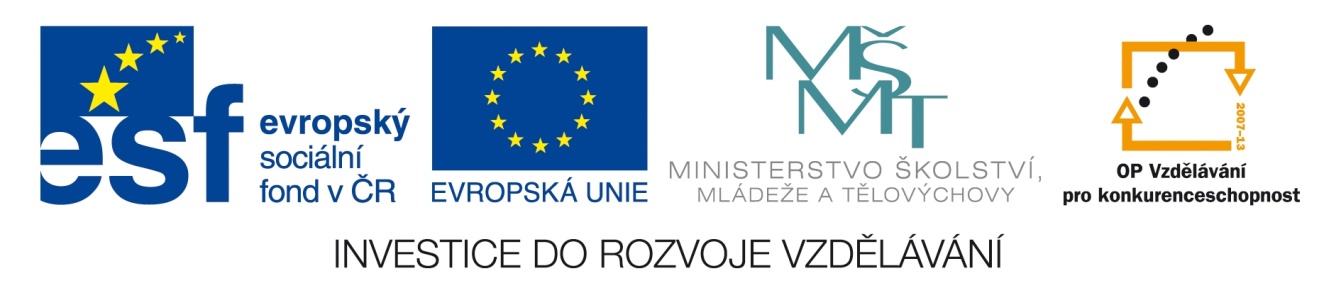 Anotace:
Digitální učební materiál je určen pro barevné vnímání reality
Materiál rozvíjí dětskou představivost a tvořivost
Je určen pro předmět Pracovní činnosti a 5. ročník 
Tento materiál vznikl jako doplňující materiál k předmětu Pracovní činnosti na 1. st. ZŠ
Lyžaři a snowboardisté
Hurá na svah! Děti se vždy těší na Vánoce a na první sníh. Vezmou sáňky, boby, lyže a jiné věci na sníh a vyrážejí na kopec. Dnes si zkusíme takový kopec plný veselých lyžařů a snowboardistů vytvořit. Práce je to snadná, jde spíše o vytváření různobarevných kombinéz, bund a zimních doplňků, návrhy lyží a prken, tvarování postav a následnou promenádu človíčků na kopci ke sněhu nejbližší – z vaty.  Hurá do práce!
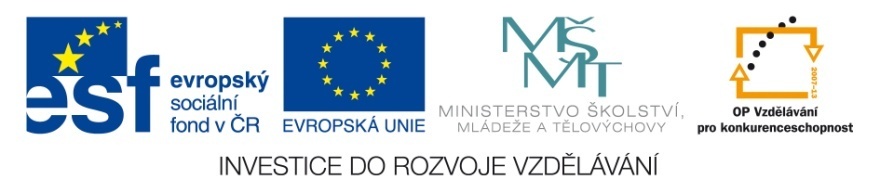 Připravíme si: lepidlo Herkules, dvě dřívka od zmrzliny (lyžař) nebo jedno od zmrzliny Magnum (snowboardista), dvě bambusová párátka, nůžky,tvrdý karton, fixy nebo pastelky
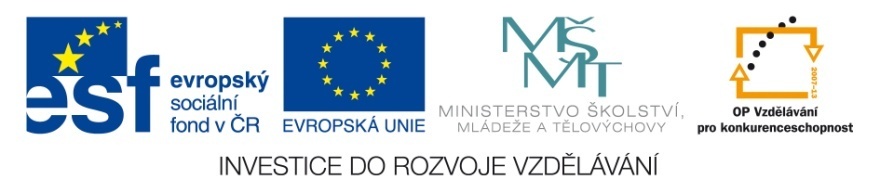 1. Na tvrdý karton obkreslíme podle předlohy postavu nebo si děti mohou nakreslit postavu podle vlastní fantazie, vystřihneme a z obou stran pečlivě  pomalujeme.
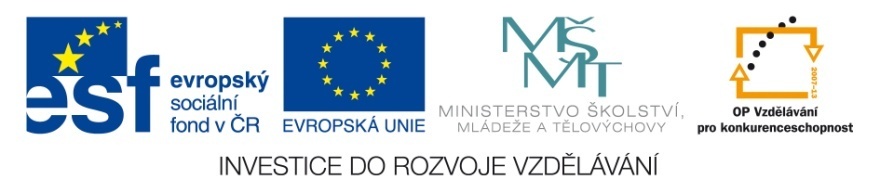 2. Z kartonu vystřihneme kolečka na spodní část hůlek a spolu s dřívky a párátky opět pěkně pomalujeme.
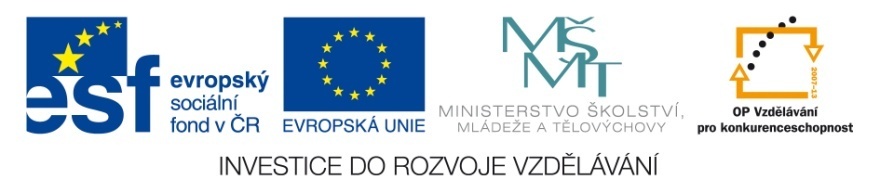 3. Spodní části nohou lyžaři ohneme a přilepíme je k lyžím.
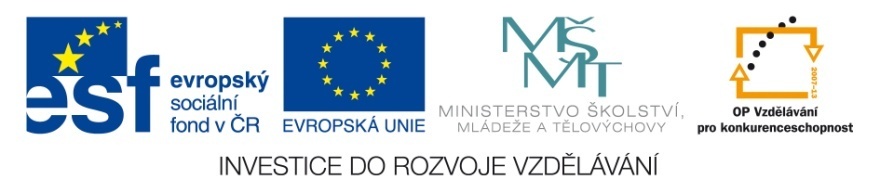 4. Nůžkami propíchneme lyžaři rukavice a protáhneme jimi hůlky, na které stejným způsobem připevníme kolečka.
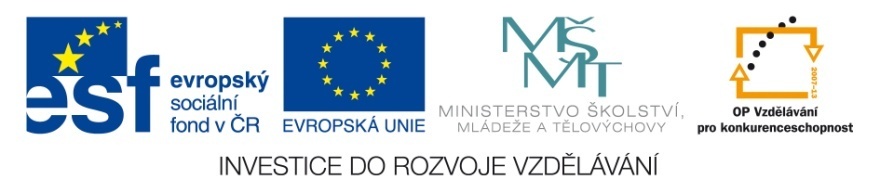 5. Připravíme kopec ze sněhu, lyžaře vytvarujeme a postavíme na svah.
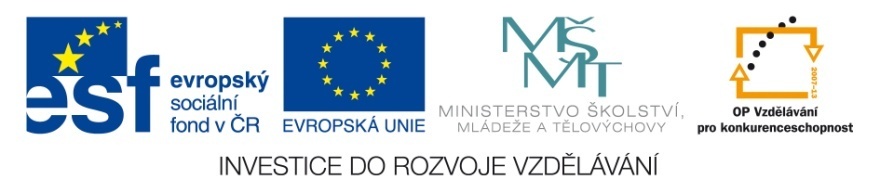 6. Stejným způsobem vyrobíme i snowborďáka, s rozdílem jedné lyže a bez hůlek.
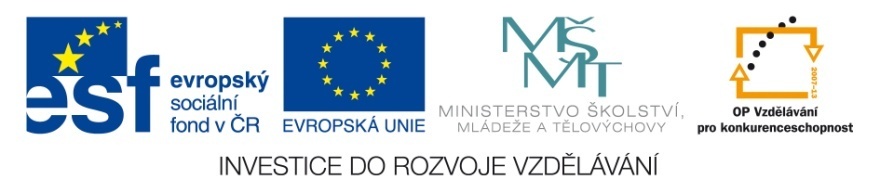 7. Lyžaře a snowboardisty umístíme na kopec a máme krásnou zimní sportovní atmosféru přímo v pokoji.
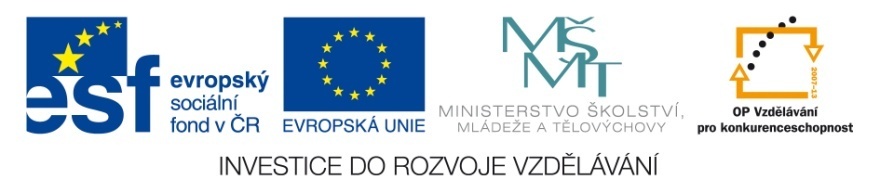 Použité fotografie:
- Fotografie vlastní
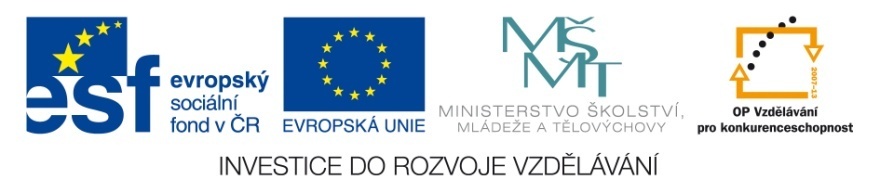